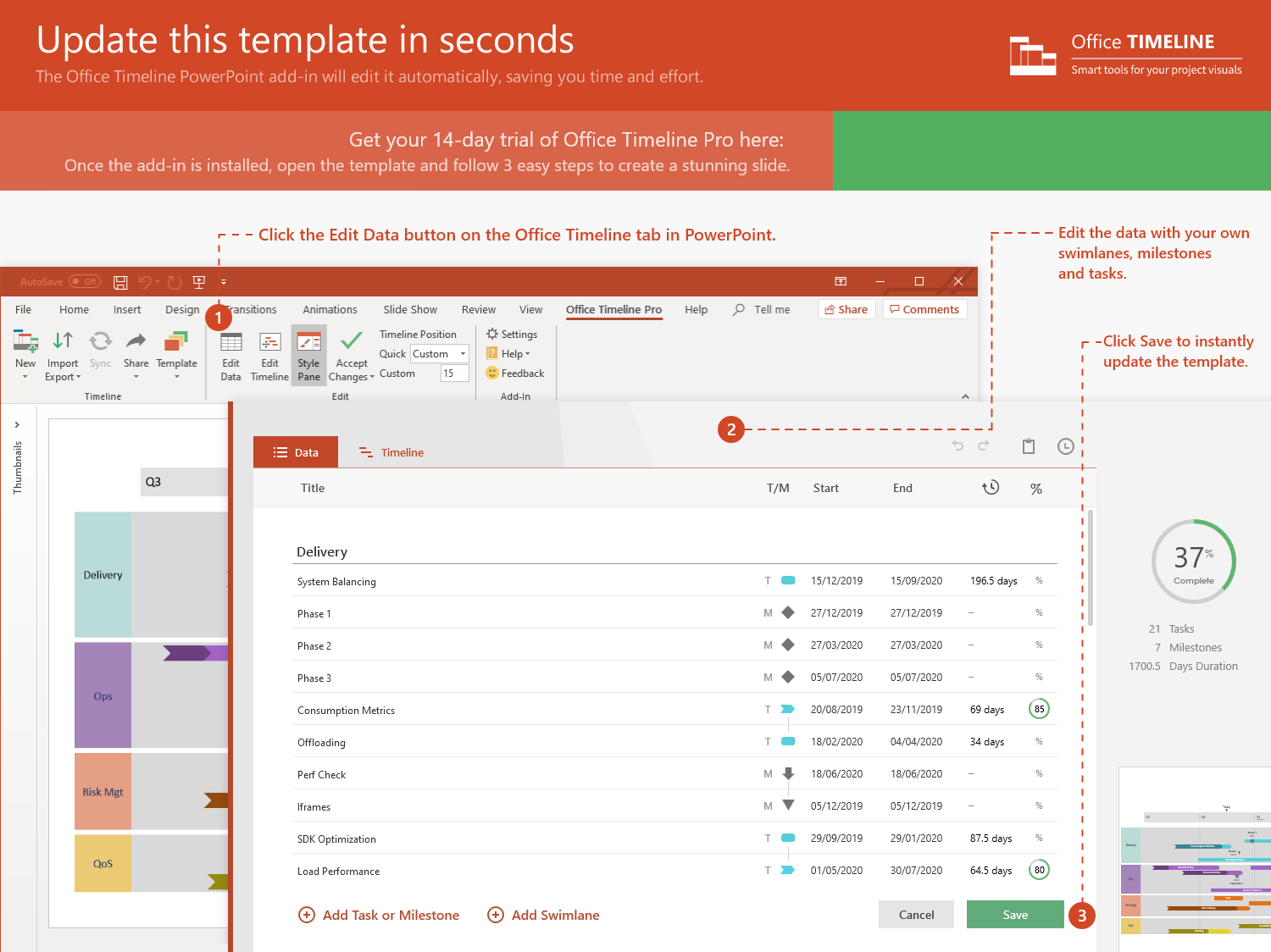 https://www.officetimeline.com/14-days-trial
Milestone 1
May 10
Milestone 4
Aug 12
Milestone 2
Milestone 5
Milestone 7
May 15
Milestone 3
Nov 7
Jan 30
Jul 21
Milestone 6
Dec 20
2022
2021
May
Jun
Jul
Aug
Sep
Oct
Nov
Dec
2022
Today
5 days
Task 1 Here
Jul 25 - Aug 1
17 days
Task 2 Here
Aug 15 - Sep 7
25 days
Task 3 Here
Aug 15 - Sep 17
17 days
Task 4 Here
Sep 8 - Sep 30
25 days
Task 5 Here
Oct 4 - Nov 7